B1
A1
C1
D1
B2
A2
C2
C2
A3
B3
D3
C3
A4
D4
B4
C4
D
A
B
C
KONAČNO RJEŠENJE
3.1.2016.
Bogdanka Conjar OŠ Grabrik Karlovac
FILMSKI RODOVI
DOKUMENTARNI
ANIMIRANI
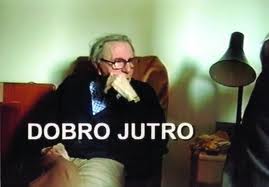 IGRANI
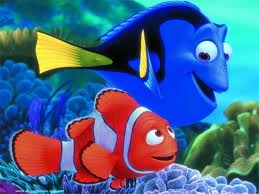 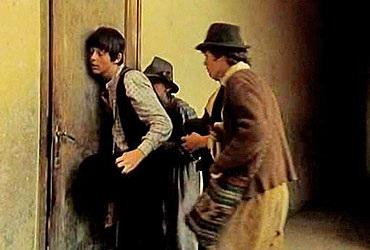 3.1.2016.
Bogdanka Conjar OŠ Grabrik Karlovac
FILMSKA IZRAŽAJNA SREDSTVA
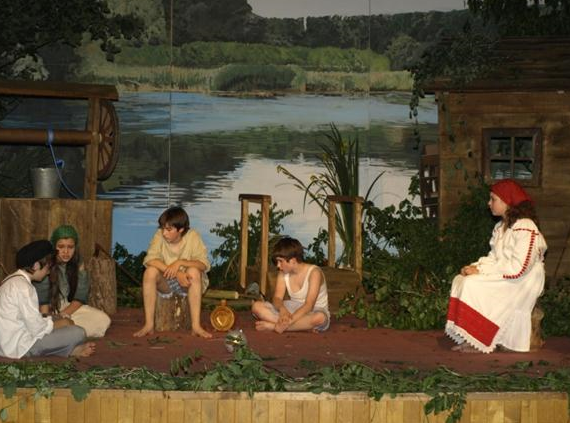 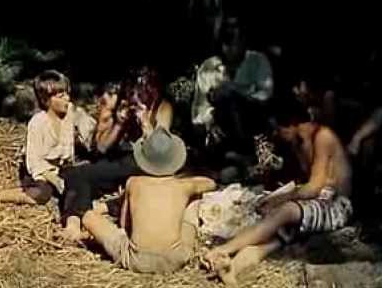 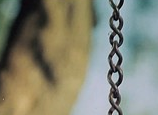 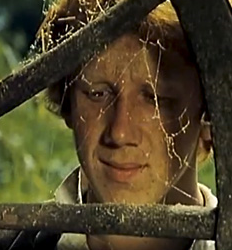 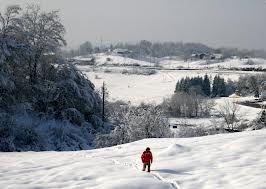 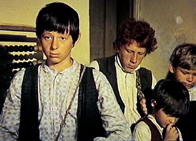 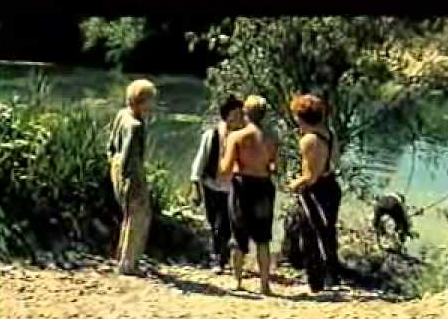 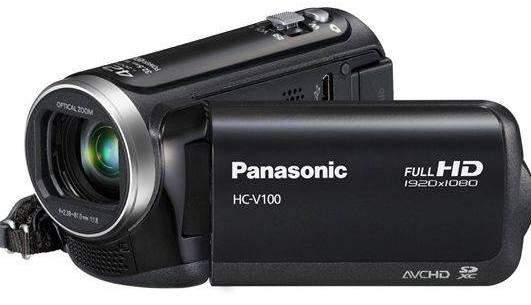 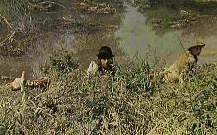 Kut snimanja
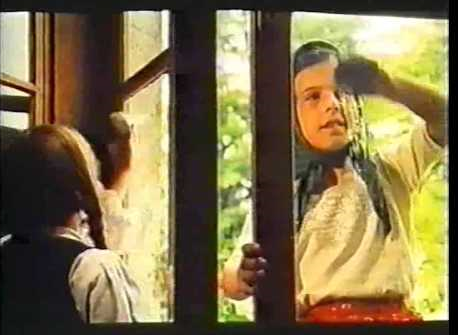 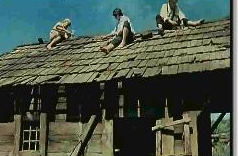 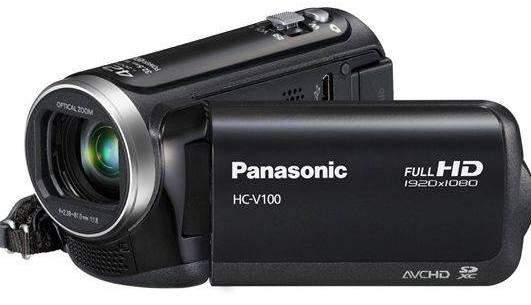 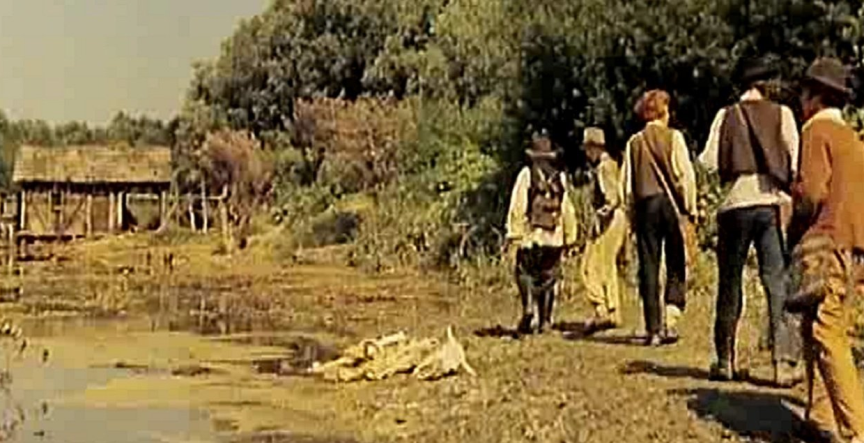 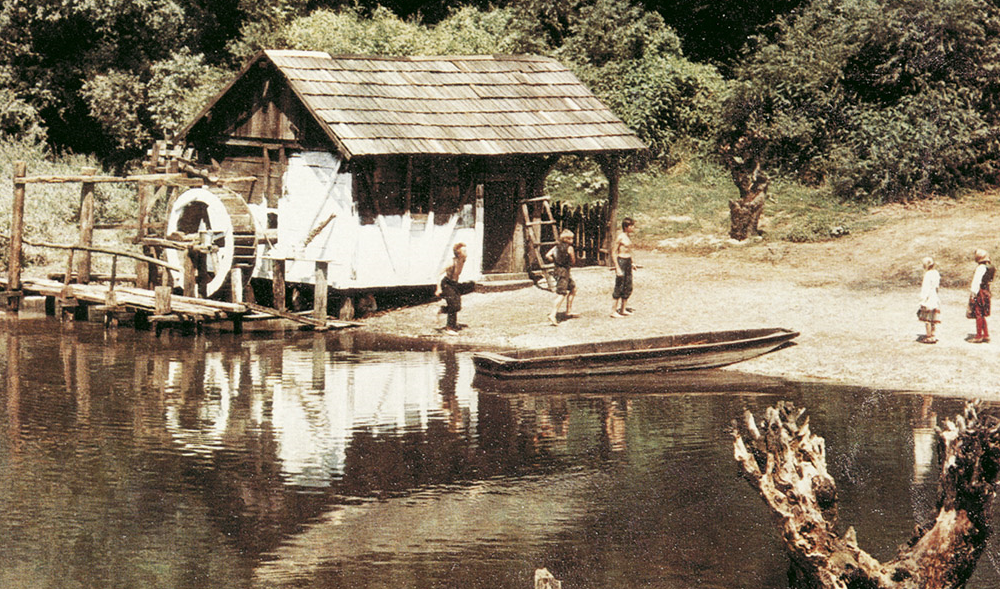 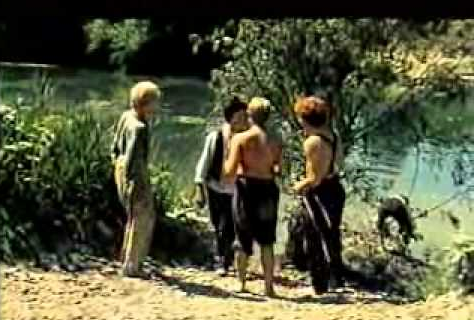 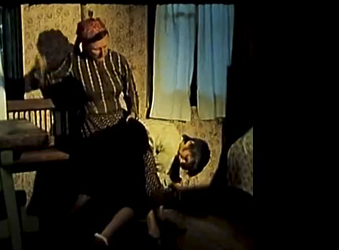 3.1.2016.
Bogdanka Conjar OŠ Grabrik Karlovac
Družba Pere KvržiceRedatelj:Vladimir Tadej
3.1.2016.
Bogdanka Conjar OŠ Grabrik Karlovac
Zadaci tijekom gledanja
Pratite filmsku priču i zamijetite što pojačava napetost opasnih scena.
Pratite koje poteškoće ima družina. Kako ih rješavaju?
Uočite ulogu boje u filmu: odjeću glumaca.
Uočite ulogu zvukova (glazbe, prirodnih zvukova).
Uočite glumu likova.
Uočite  kadrove i planove snimanja. 
Razmišljajte zašto redatelj koristi baš te kadrove i planove.
3.1.2016.
Bogdanka Conjar OŠ Grabrik Karlovac
UŽIVAJTE U FILMU!
3.1.2016.
Bogdanka Conjar OŠ Grabrik Karlovac
Izrazimo svoje dojmove!
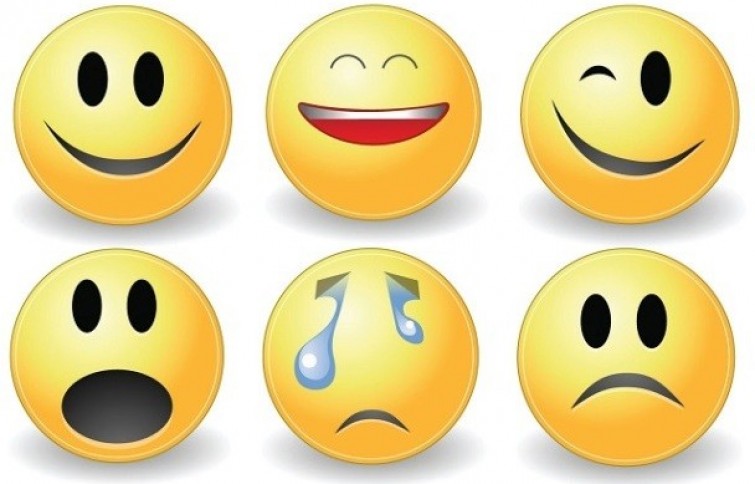 3.1.2016.
Bogdanka Conjar OŠ Grabrik Karlovac
Filmska priča
Družina teško čuva tajnu
Divljak i Budala stvaraju probleme
Učitelj se pridružuje ideji družine
U družinu dolaze djevojčice
Družina predaje mlin seljacima
Pero sluša o problemu napuštenog mlina
Pero i družina odluče popraviti stari mlin
1. Pero sluša o problemu napuštenog mlina
2. Pero i družina odluče popraviti stari mlin
3. Divljak i Budala stvaraju probleme
4. Družina teško čuva tajnu
5. U družinu dolaze djevojčice
6. Učitelj se pridružuje ideji družine
7. Družina predaje mlin seljacima
3.1.2016.
Bogdanka Conjar OŠ Grabrik Karlovac
Poteškoće družine
kako sačuvati tajnu pred odraslima
kako izbjeći roditeljske prijekore
kako spriječiti dvojicu izdajnika da ne odaju tajnu
kako se izvući s nastave, a da izostanci ne budu primijećeni
kako nabaviti potreban materijal za koji nemaju novac.
UNUTARNJE OSOBINE
VANJSKI IZGLED
visok, tanak, svijetla košulja i tamno smeđi prsluk, plave hlače
dosjetljiv, neustrašiv, 
voli pomagati, 
znanje primjenjuje 
u životu
PERO
nizak,  bijela košulja i crveni prsluk
nježan, osjećajan, naivan, najmlađi
MILO DIJETE
trom, nespretan, pouzdan, marljiv
jak, bijela košulja, crni prsluk i šešir
MEDO
3.1.2016.
Bogdanka Conjar OŠ Grabrik Karlovac
Vježbamo planove
BLIZI
BLIZI
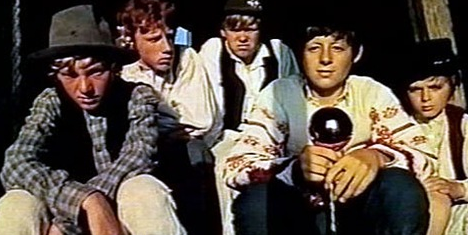 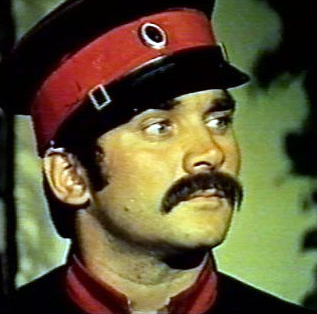 KRUPNI
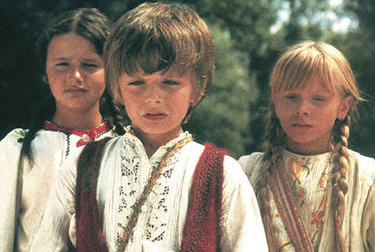 blizi
blizi
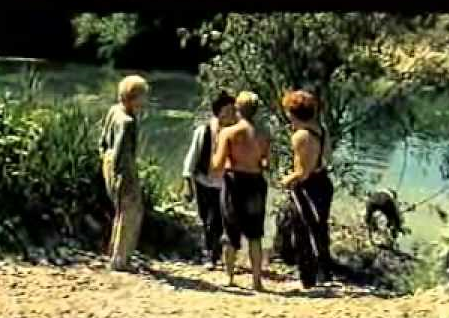 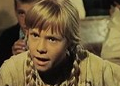 KRUPNI
SREDNJI
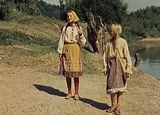 SREDNJI
krupni
plan srednji
kadar plošni
3.1.2016.
Bogdanka Conjar OŠ Grabrik Karlovac
ROMAN I FILM
Što ti je zanimljivije: 
roman ili film? 
Objasni!
Što možemo uspoređivati kod romana i filma?
Po čemu su roman i film slični?
Po čemu se sadržajno razlikuju?
3.1.2016.
Bogdanka Conjar OŠ Grabrik Karlovac
HVALA
3.1.2016.
Bogdanka Conjar OŠ Grabrik Karlovac